Identifying and EvaluatingTrainee Outcomes
Introduction
Trainee success
Trainee outcomes
Tools for evaluating trainee outcomes
Successful practices
Barriers to identifying and evaluating trainee outcomes
Components of an Ideal Evaluation System
Conclusions
1
Welcome Video
DRAFT
2
[Speaker Notes: Participants said…]
Key Takeaways from Video
NHGRI is dedicated to cultivating a diverse pool of future researchers, 			clinician-scientists, healthcare providers, and educators. 
 We have supported training and workforce development programs with a core commitment to  		enhance the diversity of the biomedical workforce.
   The Training, Diversity, and Health Equity (TiDHE) office along with other 			NHGRI colleagues have worked to develop this toolkit to help programs from 		all over the country learn more about best practices for evaluating training 			programs related to genomic workforce diversity, research, and genomic 			workforce programs.
		The hope is this toolkit will be instrumental in supporting programs in      			monitoring the success of participants in training programs.
3
Key Takeaways from Video
The toolkit provides: 
 Information to complement ongoing evaluation efforts
 A source of ideas for those trying to reinvigorate existing efforts
 Information on how trainee success can be measured and examples of successful practices for 		following trainees’ careers
 Metrics to measure trainee outcomes and success
 Barriers to identifying and evaluating trainee outcomes
 Overview of common methods used for data collection
 	A supplemental report was developed and provides more in-depth information 		on the contents of the toolkit including references, methodology, and 				other details.
 	Feel free to contact us at NHGRITiDHEOffice@mail.nih.gov with any questions 		that you may have.
4
Navigation
Introduction
What trainee outcomes do programs evaluate?
What defines a successful trainee outcome?
What methods are used to identify and evaluate trainee outcomes?
What practices are successful to identify and evaluate trainee outcomes?
What are common barriers to identifying and evaluating trainee outcomes? 
What are components of an ideal system for identification and evaluation of trainee outcomes?
Conclusion 
Appendix
Introduction
Introduction
5
What’s in the Toolkit?
Introduction
The toolkit provides an overview of current methods, challenges, and best practices to consider when identifying and evaluating trainee outcomes and success in biomedical research.
Note: Clicking this symbol throughout the toolkit will directly link to the Supplemental Report where you can find additional information related to the section!
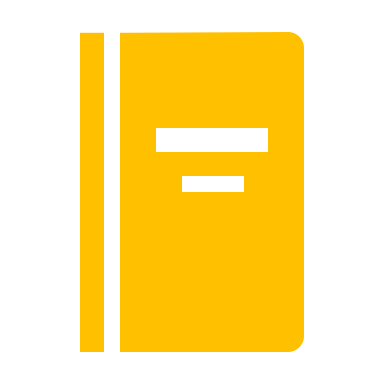 6
Navigate the Toolkit
Introduction
To navigate aspects of the toolkit that are of most interest to you, click on the topic:
		Importance of identifying and evaluating trainee outcomes
 		Resources used to build this toolkit
 		Trainee outcome definitions and success measures 
What outcomes do programs consider when evaluating trainee outcomes?
Do trainees in non-traditional career paths have different outcomes?
What defines a successful trainee outcome?
7
Navigate the Toolkit
Introduction
Methods of identifying and evaluating trainee outcomes
What methods are most used?
What methods are less commonly used?
 		Successful practices to identify and evaluate trainee 			outcomes
 		Barriers to identifying and evaluating trainee outcomes
 		Conclusions 
 		Appendix
8
Importance of Identification and Evaluation of Trainee Outcomes
Introduction
Information gained from outcomes can inform program policy changes and improvements and help programs and mentors understand disparities in trainee experiences and outcomes.
Programs can assess whether they are achieving their own goals by knowing the outcomes of their trainees. They can also assess if their trainees are prepared for their own career paths.
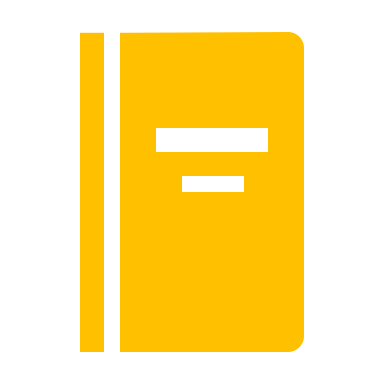 9
[Speaker Notes: Cite from report]
Importance of Identification and Evaluation of Trainee Outcomes
Introduction
The toolkit is meant to inform and guide those within the biomedical research enterprise on identifying and evaluating trainee outcomes. 
Click below to see how YOU can benefit from using this toolkit!
Biomedical Research Trainee
PI/ Mentor
Program Manager or Director*
I am a:
*Program manager/director includes program directors, coordinators, and those responsible for managing training programs
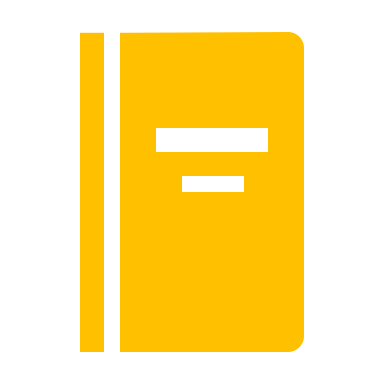 10
[Speaker Notes: Participants said…]
What Can You Learn– Program Manager/Director
Introduction
Practices that will aid in monitoring the success of current 		and past trainees​.
 	Ways to overcome common barriers to evaluating trainee 		outcomes.
 	Range of resources to effectively monitor and evaluate 			trainee success.
 	Data-driven decisions to support trainee success, 					career development, and long impact of your training 				program.
11
[Speaker Notes: Participants said…]
What Can You Learn– PI/Mentor
Introduction
The importance of mentor-mentee relationship building 			for tracking trainee outcomes.
 	Effective methods to maintain long term connections 		with trainees.
 	Ways to help overcome barriers to evaluating trainee 				outcomes and success.
12
[Speaker Notes: Participants said…]
What Can You Learn– Trainee in Biomedical Research
Introduction
How your progress will be evaluated and assessed.
 	The importance of maintaining relationships and 					establishing effective communication with mentors 		and supervisors.
 	How publicly accessible information can be positively 			used by programs.
13
[Speaker Notes: Participants said…]
Resources Used to Build the Toolkit
Introduction
Common methods that biomedical research training programs use to collect trainee outcomes
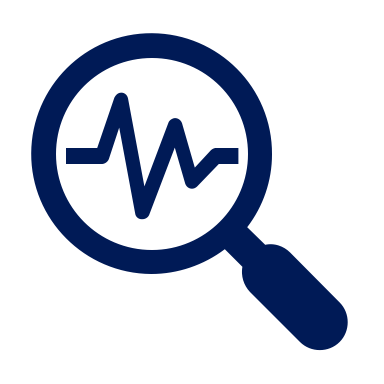 Literature review
Used to compile
Select biomedical research program review
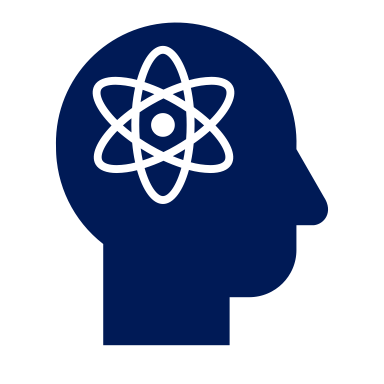 Barriers to identifying and evaluating trainee outcomes
Successful practices for identifying and evaluating biomedical research trainee outcomes
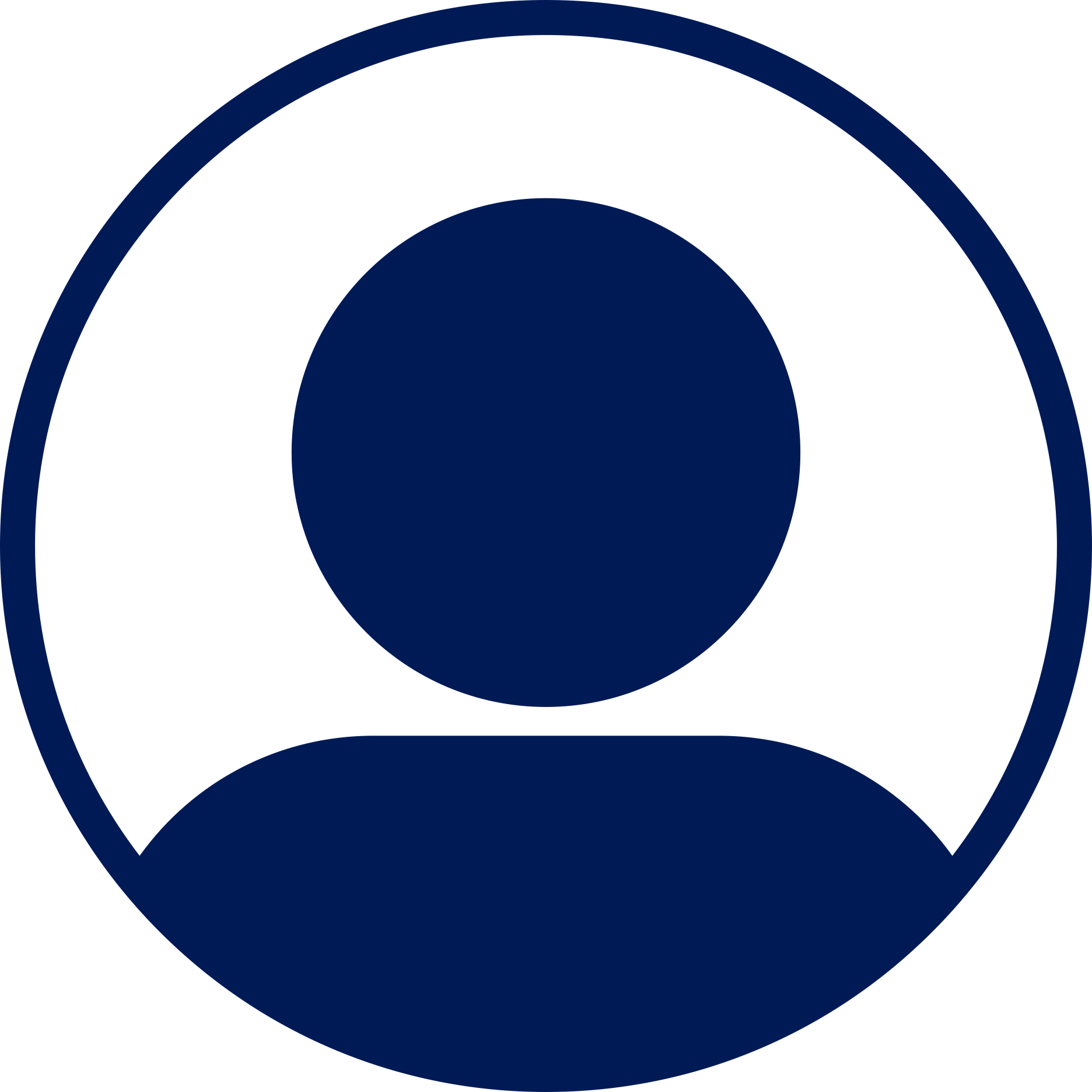 NIH staff interviews
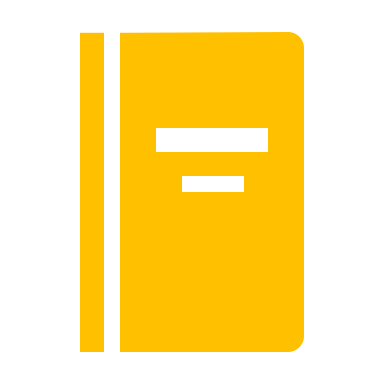 14
[Speaker Notes: Participants said…]
Navigation
Introduction
What trainee outcomes do programs evaluate?
What defines a successful trainee outcome?
What methods are used to identify and evaluate trainee outcomes?
What practices are successful to identify and evaluate trainee outcomes?
What are common barriers to identifying and evaluating trainee outcomes? 
What are components of an ideal system for identification and evaluation of trainee outcomes?
Conclusion 
Appendix
What trainee outcomes do programs evaluate?
Trainee Success Measures and Outcome Definitions
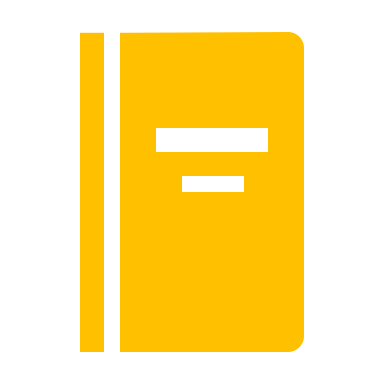 15
Most Training Programs Define Success Based on Their Own Program’s Mission and Goals
What trainee outcomes do programs evaluate?
The goal of most biomedical research programs is to prepare trainees to be successful in a career in STEM. Definitions of success, therefore, tend to center around professional outcomes focused on academic success in STEM. 
This includes:
 	Entering into a STEM PhD program
 	Choosing a career in research 
 	Publishing papers
16
Program Success Is Not Always the Same as Trainee Success
What trainee outcomes do programs evaluate?
It is important to note that definitions of success for individual trainees do not always align with their program’s success. 
Many trainees choose careers outside of STEM or academia, which are often considered non-traditional or alternative career choices, or not identified altogether; however, they are successful outcomes relative to the trainees themselves. 
This highlights the subjectivity in defining successful outcomes and emphasizes the importance of relaying that to trainees.
17
Navigation
Introduction
What trainee outcomes do programs evaluate?
What defines a successful trainee outcome?
What methods are used to identify and evaluate trainee outcomes?
What practices are successful to identify and evaluate trainee outcomes?
What are common barriers to identifying and evaluating trainee outcomes? 
What are components of an ideal system for identification and evaluation of trainee outcomes?
Conclusion 
Appendix
What defines a successful trainee outcome?
Trainee Outcomes
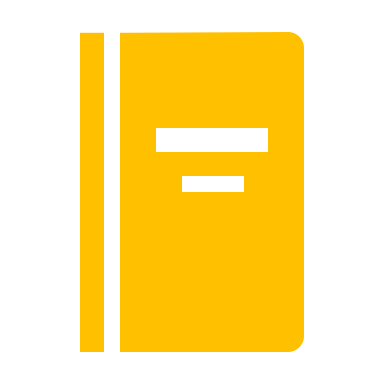 18
There Is No Standard Definition for Trainee Outcomes Across Career Categories or Within a Category
What defines a successful trainee outcome?
Post doctoral programs
Clinical and medical programs
Graduate programs
High school and high school graduates
Undergraduate programs
19
[Speaker Notes: Participants said…]
Categories of Trainee Outcomes
What defines a successful trainee outcome?
Although there is no standard list of outcomes all biomedical research training programs collect, trainee outcomes can be broadly categorized as:
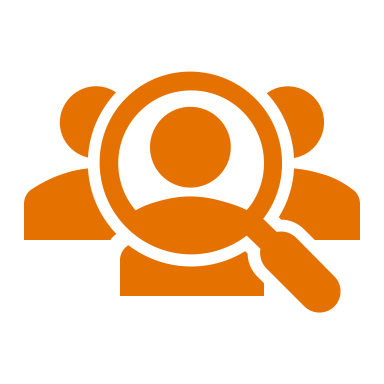 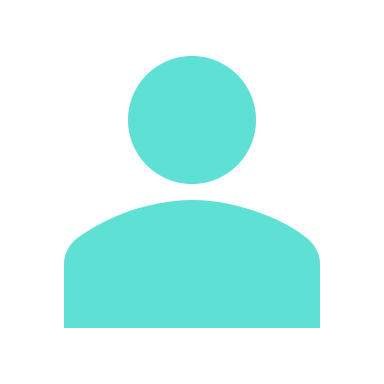 Psychosocial outcomes:
Considers a trainee’s psychological, emotional, social, and cognitive well-being.
Professional outcomes:
Outcomes that may not consider some of the significant factors such as socio-economic status of trainees, research self-efficacy, mentorship, etc.
20
Importance of Identifying and Evaluating Different Outcomes
What defines a successful trainee outcome?
To maximize program learning and improvement, training programs should consider measuring both types of outcomes as they impact one another.
Psychosocial outcomes
Trainee success
Professional outcomes
21
Examples of Psychosocial Outcomes for Different Program Categories
What defines a successful trainee outcome?
Career satisfaction 
 	Confidence in research 
 	Community involvement 
 	Research self-efficacy
High school and high school graduates
Undergraduate students
Graduate students
22
Examples of Psychosocial Outcomes for Different Program Categories
What defines a successful trainee outcome?
Career and professional 		development skills
 	Team building
 	Time management
 	Oral and written communication 
 	Self-reflection
 	Cognitive assessment of leadership 
 	Conflict and negotiation skills
 	Completion of board exams and 							obtaining an academic/clinical job
Genetic counseling programs
Postdoctoral researchers
23
Examples of Professional Outcomes for Different Program Categories
What defines a successful trainee outcome?
Field of study  
 	Highest degree pursued  
 	Graduation status 
 	GPA 
 	Academic and non-academic 					employment  
 	Conference presentations, peer-				reviewed publications, honors and 			awards, milestones and 						accomplishments
Undergraduate programs
High school and pre-freshmen
24
Examples of Professional Outcomes for Different Program Categories
What defines a successful trainee outcome?
Graduation rate
Peer-reviewed publications
Grant funding
Position post-graduation 
Field of employment 
Patents and intellectual property
Graduate students
25
Examples of Professional Outcomes for Different Program Categories
What defines a successful trainee outcome?
Mentorship
 	Peer-reviewed publications and 				presentations
 	Grant funding
 	Position post program
 	Field of employment 
 	Patents and intellectual property
Postdoctoral researchers
26
Examples of Professional Outcomes for Different Program Categories
What defines a successful trainee outcome?
Completion of board exams 
 	Obtaining an academic/clinical job
 	Publications 
 	Engagement in professional societies 		and meetings
 	Career development and leadership 			positions within organizations and 			professional societies
Genetic counseling
27
Do Trainees in Non-Academic Career Paths Have Other Outcomes That Should Be Considered?
What defines a successful trainee outcome?
Many trainees in biomedical research choose careers that are not in academia or STEM research.
In 2008, only 23% of biomedical research PhD holders were tenured or on the tenure track. Postdoctoral appointments declined by 3.6% since 2020 and by 2.2% since 2017.
Despite this, many of the psychosocial and professional outcomes commonly evaluated are specific to academic and STEM career paths.
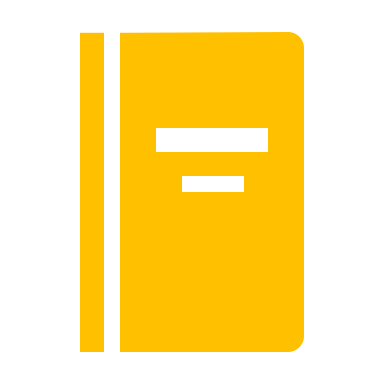 28
[Speaker Notes: A report of the Biomedical Workforce Working Group (nih.gov),

2021 Graduate Enrollment in Science, Engineering, and Health Fields at All-Time High as Postdocs Continue to Decline | NSF - National Science Foundation]
Non-Academic Career Path Outcomes to Consider
What defines a successful trainee outcome?
Some studies suggest the following outcomes should be considered:
 	Product development
 	Intellectual property
 	Business growth
 	Impact on society
 	Awards and recognition
 	Patents
 	Other forms of intellectual 		property
Graduate programs
High school and pre-freshmen
Undergraduate programs
Post doctoral programs
Clinical and medical programs
29
Navigation
Introduction
What trainee outcomes do programs evaluate?
What defines a successful trainee outcome?
What methods are used to identify and evaluate trainee outcomes?
What practices are successful to identify and evaluate trainee outcomes?
What are common barriers to identifying and evaluating trainee outcomes? 
What are components of an ideal system for identification and evaluation of trainee outcomes?
Conclusion 
Appendix
Methods for Identifying and Evaluating Trainee Outcomes
What methods are usedto identify and evaluate trainee outcomes?
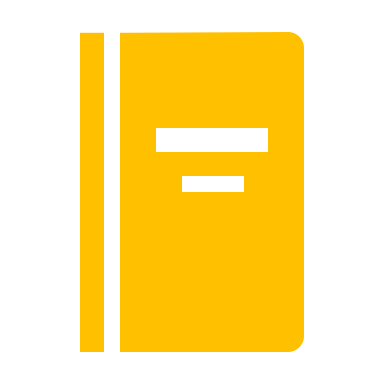 30
Common Methods Used to Identify and Evaluate Trainee Outcomes
What methods are usedto identify and evaluate trainee outcomes?
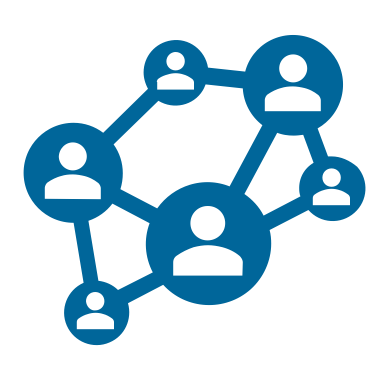 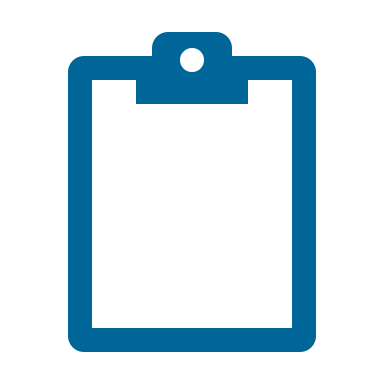 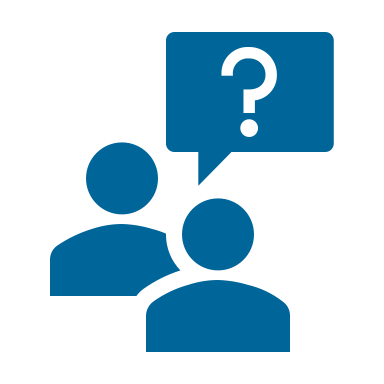 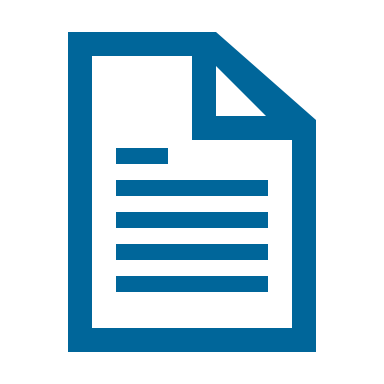 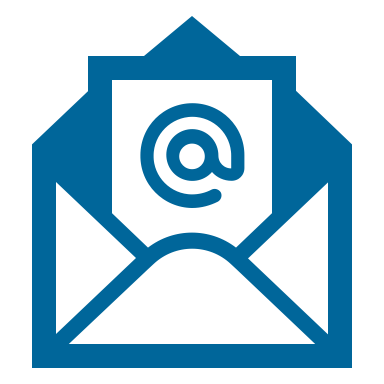 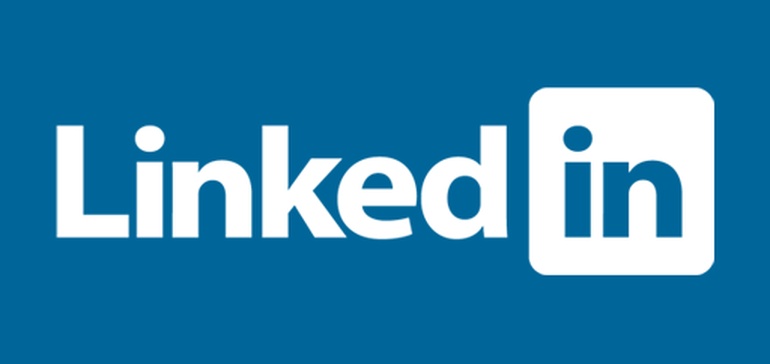 Emails
Professional networking platforms
Surveys
Exit surveys 
Annual surveys sent to alumni
Surveys to current program trainees
LinkedIn
MyNRMN
ResearchGate
31
[Speaker Notes: Participants said…]
Less Common Methods Used to Identify and Evaluate Trainee Outcomes
What methods are usedto identify and evaluate trainee outcomes?
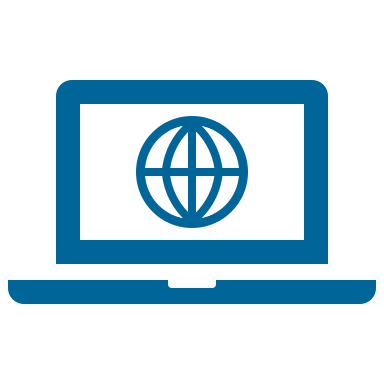 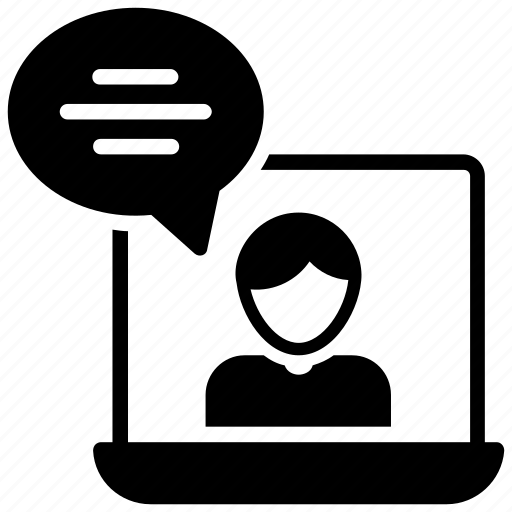 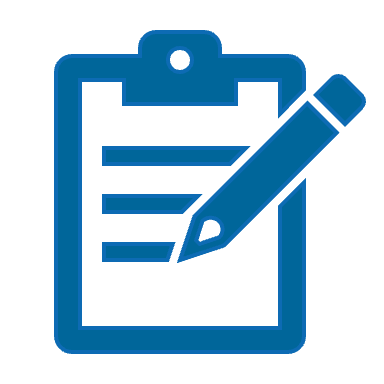 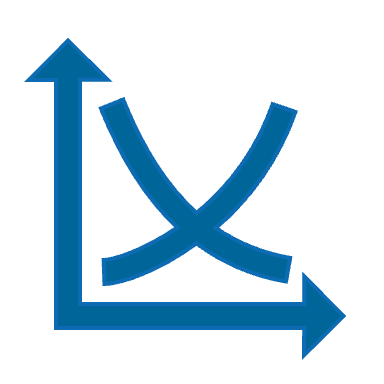 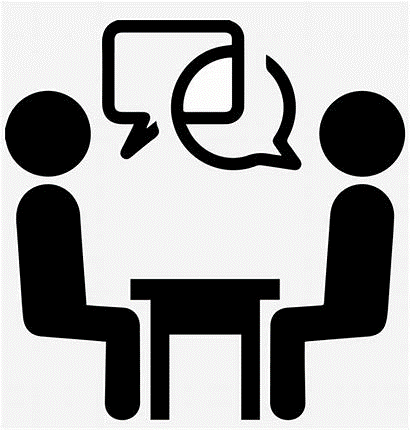 Others
Evaluation
Interviews and focus groups
MyNRMN
AAAS Fellows Central
Formative evaluation
Summative evaluation
Process evaluation
Impact evaluation
32
[Speaker Notes: Participants said…]
Navigation
Introduction
What trainee outcomes do programs evaluate?
What defines a successful trainee outcome?
What methods are used to identify and evaluate trainee outcomes?
What practices are successful to identify and evaluate trainee outcomes?
What are common barriers to identifying and evaluating trainee outcomes? 
What are components of an ideal system for identification and evaluation of trainee outcomes?
Conclusion 
Appendix
Successful Practices
What practices are successful to identify and evaluate trainee outcomes?
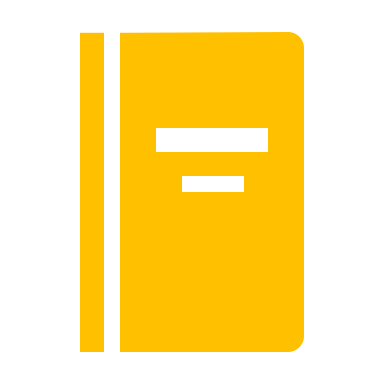 33
Successful Practices
Dedicate personnel to oversee identification and evaluation of trainee outcomes
Commit to data transparency with your trainees
What practices are successful to identify and evaluate trainee outcomes?
Develop and maintain an institutional/ program database
Engage with and empower trainees
Perform regular program evaluations
34
Successful Practices
Dedicating staff members to:
 	Develop an institutional/program 	database
 	Consistently update and maintain   		database
 	Connect with alumni and trainees  	on a regular basis
This allows for continuity and consistency in data collection and maintenance.
Dedicate personnel to oversee identification and evaluation of trainee outcomes
What practices are successful to identify and evaluate trainee outcomes?
35
[Speaker Notes: Participants said…]
Successful Practices
If hiring personnel is a limitation to maintaining a database, automated integration of data collection and a user managed database can help.
Examples include AAAS Fellows Central and NIH Trainee Alumni Database
Limited information can also be obtained from MyNRMN and NIH RePORTER where database development is not feasible
Develop and maintain an institutional/program database
What practices are successful to identify and evaluate trainee outcomes?
36
[Speaker Notes: Participants said…]
Successful Practices
Share with trainees:
The importance of sharing their information with the program (this includes the influence on their career trajectories)
How that data will be used by the program 
This motivates trainees to participate in surveys and other data collection methods.
Commit to data transparency with your trainees
What practices are successful to identify and evaluate trainee outcomes?
37
[Speaker Notes: Participants said…]
Successful Practices
Internal evaluations
What practices are successful to identify and evaluate trainee outcomes?
Perform regular program evaluations
Ways to perform formal evaluations
External evaluations
Click on each evaluation method to explore more!
38
[Speaker Notes: Participants said…]
Internal Evaluations
Evaluating a program or project using internal evaluation staff and resources. Benefits include: 
Allows for obtaining trainee outcome information that the program can use to evaluate their effectiveness.
Provides opportunity to discover risks and determine how effective trainee activities are. 
Gains trainee perspective on improvement to the program shows to be effective in maximizing the potential for success of the program. 
Provides a cost-efficient approach compared to external evaluations.
What practices are successful to identify and evaluate trainee outcomes?
39
[Speaker Notes: Participants said…]
External Evaluations
External evaluations include contracting a third party to perform formal evaluation depending upon the need of the program. Benefits include: 
Allows non-biased approach to evaluating trainee outcomes and program success.
Provides data that are meaningful to the program and separates any internal pressure that may be apparent with program staff.
What practices are successful to identify and evaluate trainee outcomes?
40
[Speaker Notes: Participants said…]
Successful Practices
Trainee engagement in the methods of evaluation is essential to tracking their outcomes and success.
Engage with and empower trainees
What practices are successful to identify and evaluate trainee outcomes?
Click here to explore some of those techniques
41
[Speaker Notes: Participants said…]
Trainee Engagement and Empowerment Techniques
Compared to other successful practices highlighted, this centers the trainees, their training experiences, and how that feeds back into engagement in program evaluation. 
See how you can integrate each technique into your programming by clicking on it!
Incentivizing mentors
What practices are successful to identify and evaluate trainee outcomes?
Trainee 
Engagement and Empowerment
Feedback loops
Community building
Maintainingmentor-menteerelationships
Incentivizing 
trainees
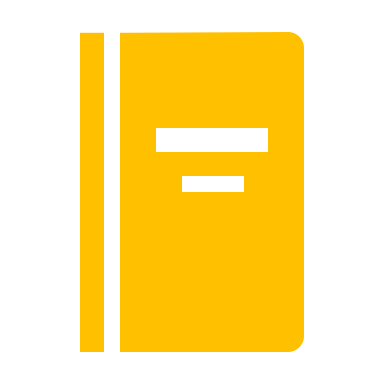 42
[Speaker Notes: Participants said…]
Trainee Engagement and Empowerment Techniques- Community Building
Foster a sense of belonging to the program by:
 Providing opportunities for social interaction during the program
 Providing the necessary resources and mentorship to support success 
 Recognizing trainee achievements
 	Create networks of mentor/trainee support by facilitating 			informal virtual or in-person meetups.
 	Establish strong alumni/trainee networks by:
Inviting alumni to speak with trainees showcasing program prolonged connection with alumni 
Creating LinkedIn groups that connect trainees with alumni, mentors, and program staff
What practices are successful to identify and evaluate trainee outcomes?
43
[Speaker Notes: Participants said…]
Trainee Engagement and Empowerment Techniques- Maintain Mentor-Mentee Relationships
Connect with trainees via email or professional 				networking platforms like LinkedIn to check in on their 			career progress – consistency is KEY. 
 	Develop mentorship programs and facilitate efficient 			mentor-mentee communication.
What practices are successful to identify and evaluate trainee outcomes?
44
Trainee Engagement and Empowerment Techniques- Incentivize Trainees to Share Their Career Trajectory
Include exit survey or interview participation in program 		completion requirements.
 	Educate trainees on the importance of surveys and how 		program success reflects on their success.
 	Require participation to receive access to an alumni 		portal and alumni resources.
 	Incentivize trainees to share honest program feedback 		as it can contribute to program improvement and indirect 		peer-to-peer support.
What practices are successful to identify and evaluate trainee outcomes?
45
Trainee Engagement and Empowerment Techniques- Incentivize Mentors to Continue Rapport Building
Incentivize university mentors to continue rapport building with trainees and alumni by:
 	Incorporating mentorship as a criteria for review in annual 		performance reviews and tenure-track promotion packets.
 	Reducing faculty teaching hours to accommodate 				mentorship efforts. Example: NIH-I3 is an early career 			training program that provides 5% full time equivalent    			(FTE) per mentee for mentors.
What practices are successful to identify and evaluate trainee outcomes?
46
[Speaker Notes: Participants said…]
Trainee Engagement and Empowerment Techniques- Provide Opportunities for Feedback
Include questions about trainee satisfaction with 				program in evaluation surveys.
 	Use the information and improve on program 				shortcomings. This shows the program’s interest in 			trainee success.
 	Allow trainees to provide feedback on current methods 			of identifying and evaluating trainee outcomes and 			improve on them to ensure future trainee engagement.
What practices are successful to identify and evaluate trainee outcomes?
47
[Speaker Notes: Participants said…]
Combining Successful Practices is the Best Practice to Identifying and Evaluating Trainee Outcomes
As explored in this toolkit, there are many methods to identifying and evaluating trainee outcomes and several suggested successful practices to incorporate into your programming. 
 	Combining engagement and empowerment techniques 			with more common techniques to tracking trainee 				outcomes tends to yield the most information. 
 	The goal is to help trainees feel engaged and empowered 		which then results in their willingness to share more 			information through techniques such as surveys, emails, 		and other successful practices mentioned previously.
What practices are successful to identify and evaluate trainee outcomes?
48
Navigation
Introduction
What trainee outcomes do programs evaluate?
What defines a successful trainee outcome?
What methods are used to identify and evaluate trainee outcomes?
What practices are successful to identify and evaluate trainee outcomes?
What are common barriers to identifying and evaluating trainee outcomes? 
What are components of an ideal system for identification and evaluation of trainee outcomes?
Conclusion 
Appendix
Barriers
What are common barriers to identifying and evaluating trainee outcomes?
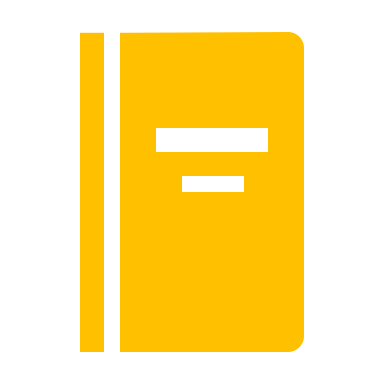 49
Barriers to Identifying and Evaluating Trainee Outcomes
Lack of standardized  metrics collected
Lack of time, effort, funding, and resources
Inconsistent trainee engagement
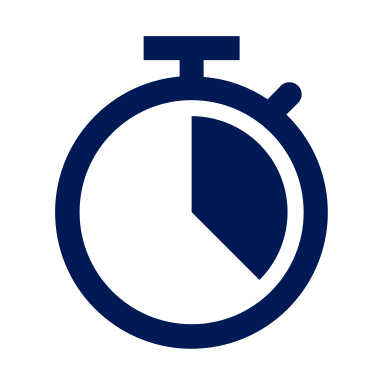 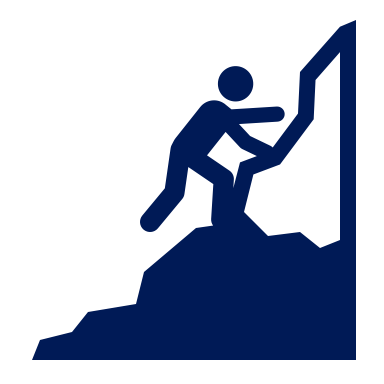 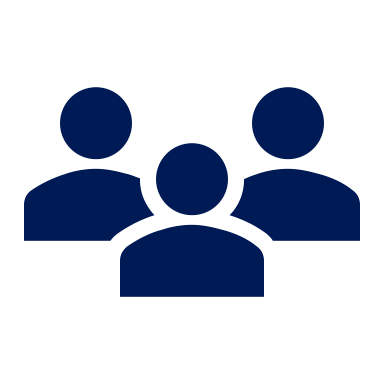 What are common barriers to identifying and evaluating trainee outcomes?
Restricted data sharing policies and regulations
Trainee privacy concerns
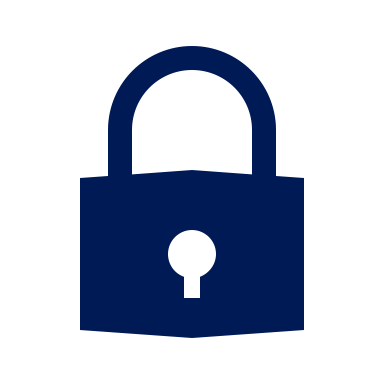 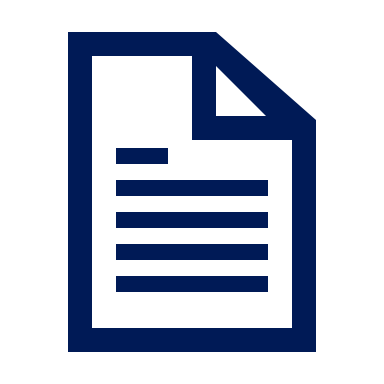 50
[Speaker Notes: Participants said…]
Barriers to Identifying and Evaluating Trainee Outcomes
Identification and evaluation of trainee outcomes requires a lot of time and effort needed to:
Collect accurate information 
Maintain consistency in the collected information
Establish databases to store, maintain, and protect the collected data
Analyze collected data and use it to inform training program changes
Lack of time, effort, funding, and resources
What are common barriers to identifying and evaluating trainee outcomes?
51
[Speaker Notes: Participants said…]
Barriers to Identifying and Evaluating Trainee Outcomes
Organizations or programs may not have the resources needed to develop and implement an automated evaluation system. 
Limited funding to outsource database management or to establish mentor-mentee relationships..
Lack of time, effort, funding, and resources
What are common barriers to identifying and evaluating trainee outcomes?
52
[Speaker Notes: Participants said…]
Barriers to Tracking Trainee Outcomes
There is broad inconsistency in collected information on trainee outcomes due to:
Having no standard definitions for trainee outcomes and success.:
Both psychosocial and professional outcomes need to be considered.
 Not having consistent staff members or 	standardized procedures for collecting and 	maintaining trainee outcome information.
 Not having a well-maintained database over 	the years.
Lack of standardized metrics collected
What are common barriers to identifying and evaluating trainee outcomes?
53
[Speaker Notes: Participants said…]
Barriers to Identifying and Evaluating Trainee Outcomes
Identification and evaluation of trainee outcomes and success relies heavily on trainees engaging with programs to:
 Update their information on platforms like 	LinkedIn
 	Respond to surveys and email requests 
Maintaining consistent trainee engagement is challenging.
Inconsistent trainee engagement
What are common barriers to identifying and evaluating trainee outcomes?
54
[Speaker Notes: Participants said…]
Barriers to Identifying and Evaluating Trainee Outcomes
Trainees may have a fear of misuse or having a lack of knowledge regarding data utilization.
A fear of data security and privacy 	breaches may be a concern.   
These concerns may result in trainees 	being hesitant to share their data.
Trainee privacy concerns
What are common barriers to identifying and evaluating trainee outcomes?
55
[Speaker Notes: Participants said…]
Barriers to Identifying and Evaluating Trainee Outcomes
Policies and regulations related to what trainee information a program can collect is constantly changing, especially demographic data/personal identifiable information (PII). This:
Limits what information can be collected
Contributes to the larger inconsistency	in 	 the information in databases
Office of Management and Budget (OMB) clearance also needs to be considered for data collection.
Restricted data sharing policies and regulations
What are common barriers to identifying and evaluating trainee outcomes?
56
[Speaker Notes: Participants said…]
Navigation
Introduction
What trainee outcomes do programs evaluate?
What defines a successful trainee outcome?
What methods are used to identify and evaluate trainee outcomes?
What practices are successful to identify and evaluate trainee outcomes?
What are common barriers to identifying and evaluating trainee outcomes? 
What are components of an ideal system for identification and evaluation of trainee outcomes?
Conclusion 
Appendix
Components of an Ideal System for Identification and Evaluation of Trainee Outcomes
What are components of an ideal system for identification and evaluation of trainee outcomes?
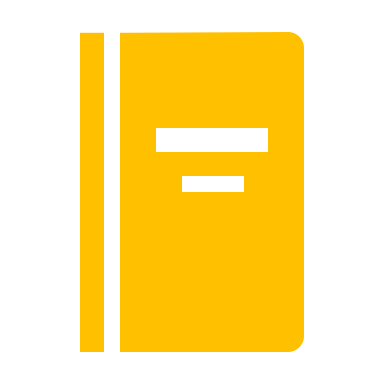 57
Components of an Ideal System for Identification and Evaluation of Trainee Outcomes
An ideal system incorporates successful practices from different elements of a system. Here are some recommendations that together make up a successful system to identify and evaluate trainee outcomes. To review how each element can be incorporated, click on it!
Database to 
store and maintain trainee data
Maintain mentor-mentee 
relationships
Evaluate program
success
What are components of an ideal system for identification and evaluation of trainee outcomes?
Ensure that
the database is updated regularly
Program changes and 
improvements based on evaluation
Ensure that trainees are connected, empowered, and engaged
58
Components of an Ideal Evaluation System
Establish database to store 
and maintain 
trainee outcome 
data
I want to
I want to
What are components of an ideal system for identification and evaluation of trainee outcomes?
Develop and maintain an institutional/program database
Use database programs
59
Develop and Maintain an Institutional/Program Database
Provides a secure location that can be systematically updated in a prepopulated database.
Avoids duplication of work when collecting trainee information.
Can run data analysis to effectively determine trainee outcomes and program success.
What are components of an ideal system for identification and evaluation of trainee outcomes?
60
[Speaker Notes: Participants said…]
Consistently Updating Program Database
Ensure the 
database is 
updated regularly
What are components of an ideal system for identification and evaluation of trainee outcomes?
Utilize common methods to use for tracking
Dedicate personnel to update trainee databases
61
Evaluate Program Success
Evaluate 
program
success
What are components of an ideal system for identification and evaluation of trainee outcomes?
Perform regular program evaluations
Incorporate opportunities for trainee feedback
62
Navigation
Introduction
What trainee outcomes do programs evaluate?
What defines a successful trainee outcome?
What methods are used to identify and evaluate trainee outcomes?
What practices are successful to identify and evaluate trainee outcomes?
What are common barriers to identifying and evaluating trainee outcomes? 
What are components of an ideal system for identification and evaluation of trainee outcomes?
Conclusion 
Appendix
Conclusion
Conclusion
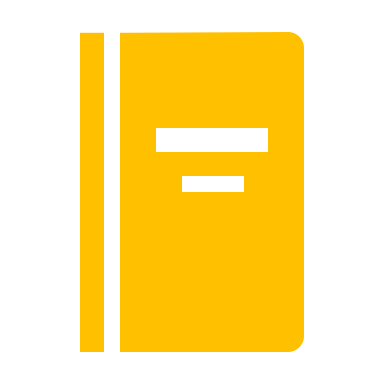 63
Additional Considerations
Investing in program evaluations and utilizing the 				collected data to improve many aspects of a program 			such as culture and training.
	  Investing in trainee well-being and community building is 		crucial to trainee outcome success and evaluation.  
 	Recognizing that trainee success and program success 			are not always the same and emphasizing to trainees that 		their individual success is valued and recognized.
Conclusion
64
Additional Considerations
Considering outcomes to evaluate career trajectories that 	 	are commensurate with a range of options and pathways. 
Pathways differ across academia, industry, and non-profit or government settings.  	
 	Ensuring that both psychosocial and professional 				outcomes are collected.
Conclusion
65
Navigation
Introduction
What trainee outcomes do programs evaluate?
What defines a successful trainee outcome?
What methods are used to identify and evaluate trainee outcomes?
What practices are successful to identify and evaluate trainee outcomes?
What are common barriers to identifying and evaluating trainee outcomes? 
What are components of an ideal system for identification and evaluation of trainee outcomes?
Conclusion 
Appendix
Appendix
Appendix
66
Links to Resources
For more details on the resources and programs used to build this toolkit, review the following:
		The Supplemental Report associated with the toolkit, 			explores in detail the content in this toolkit and  the 			resources used to create it.
Appendix
67